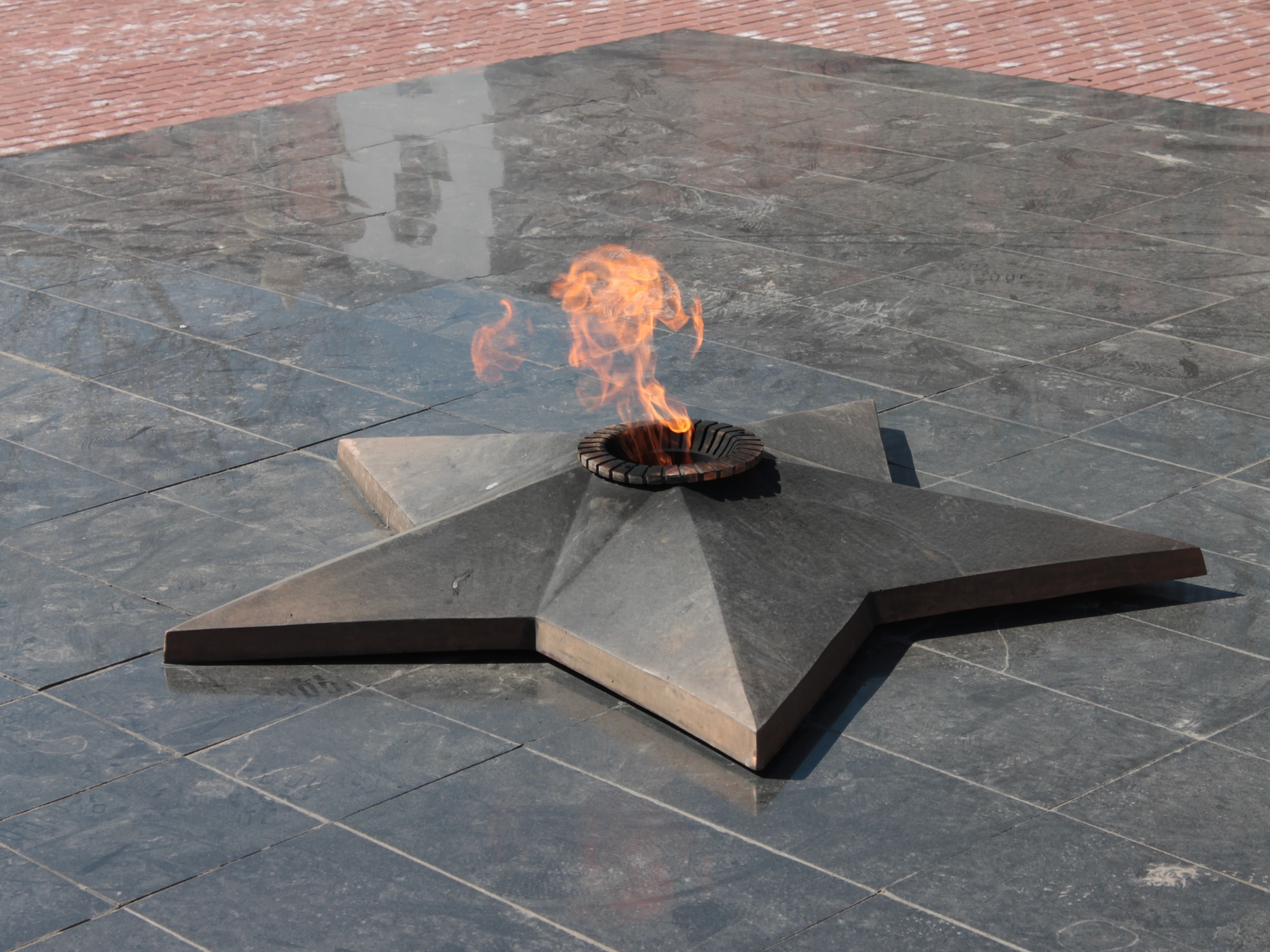 Лобанов  Степан Иванович (28.07.1909- 07.09.1944 г.г.)командир эскадрильи 807 штурмового авиационного полка
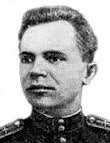 Память… Она имеет начало, но не имеет конца.
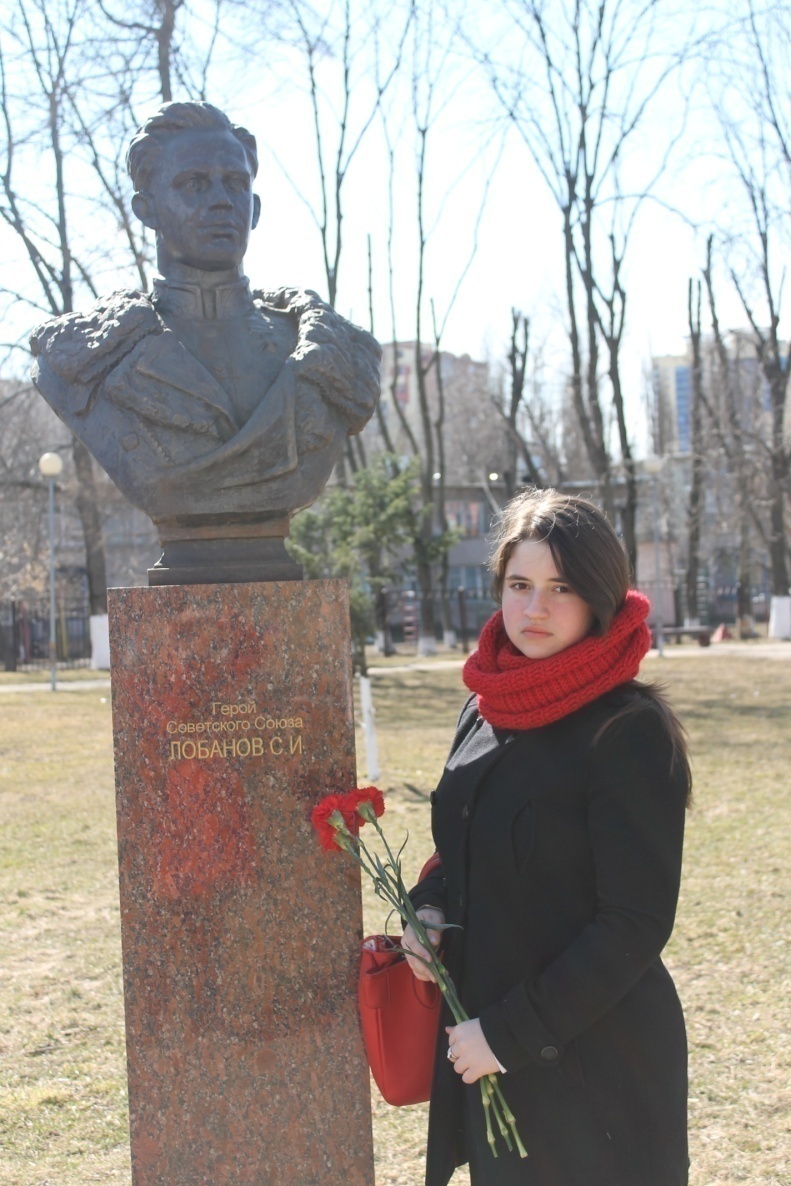 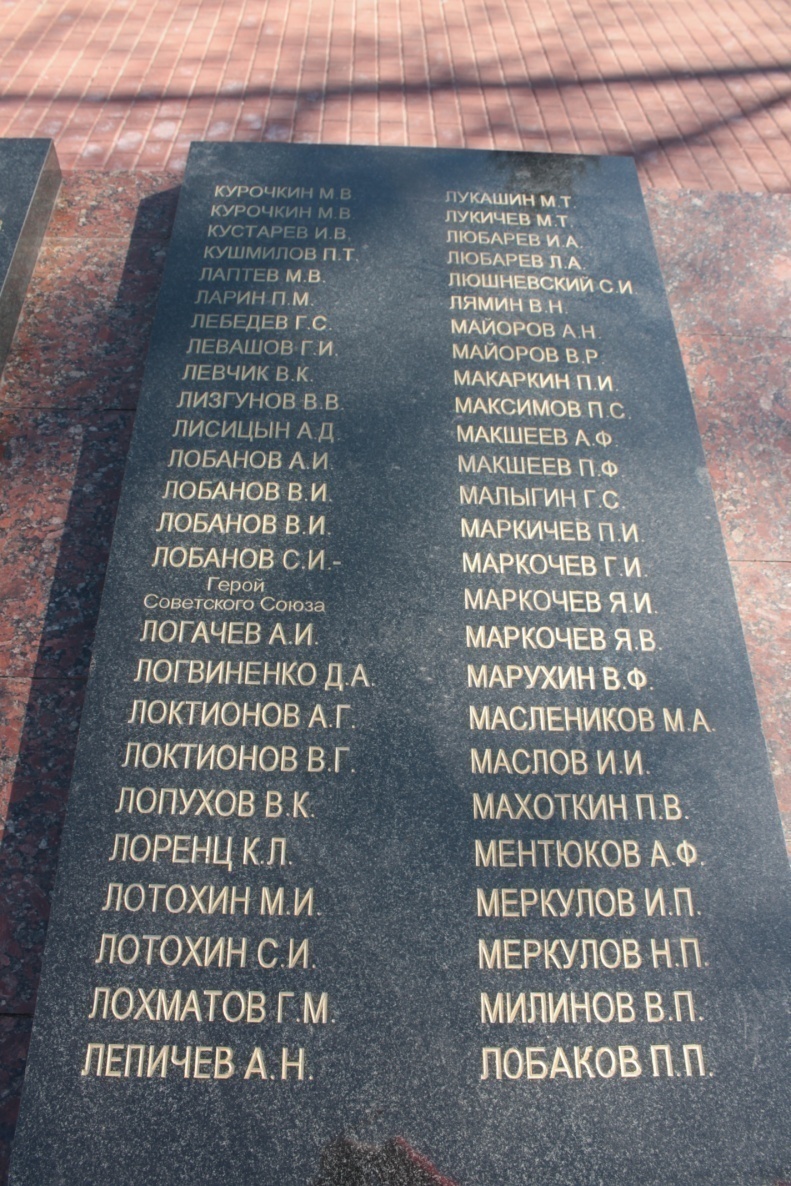 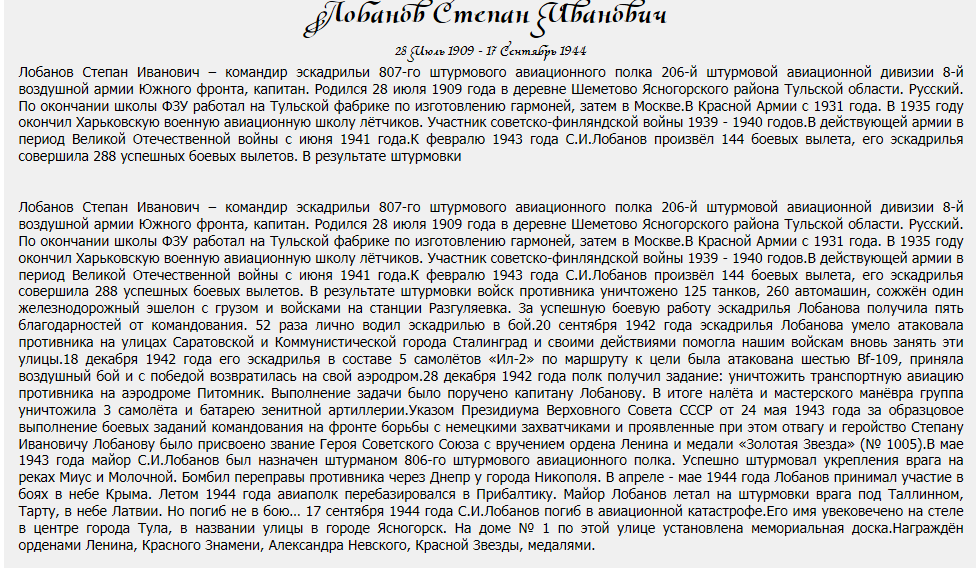 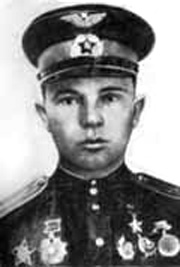 Харьковская военная авиационная школа летчиков
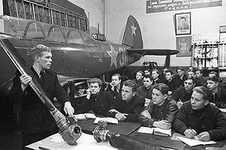 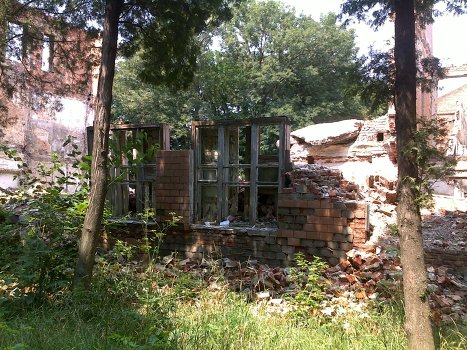 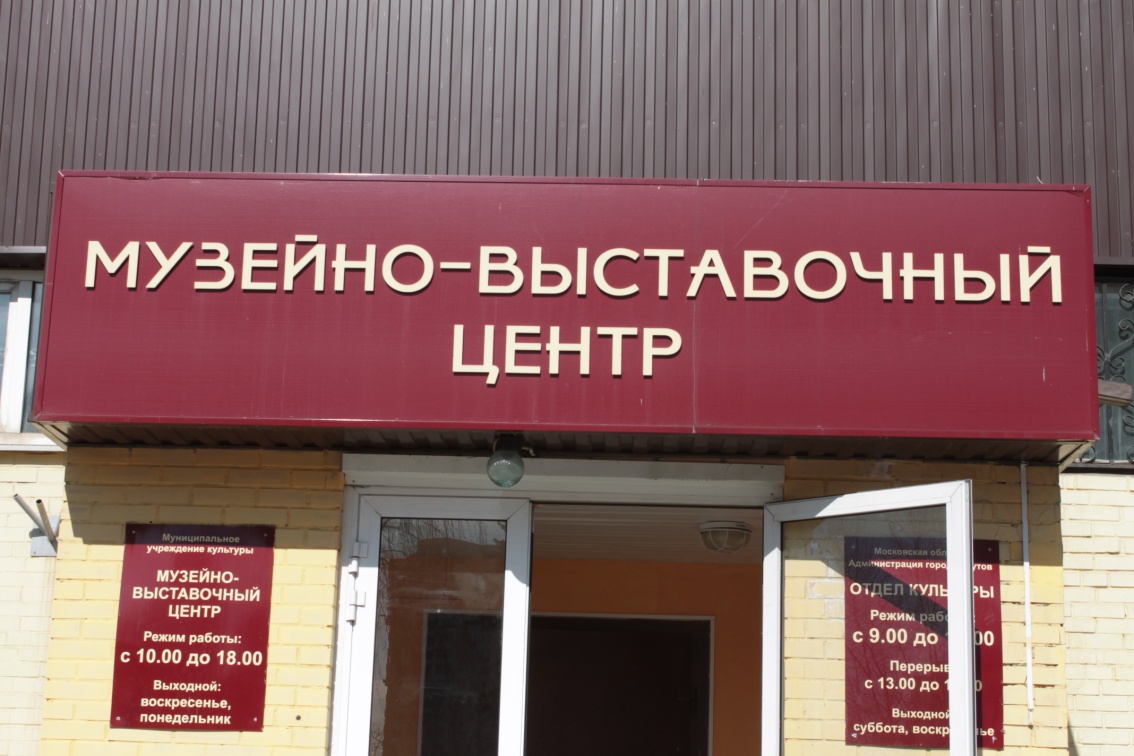 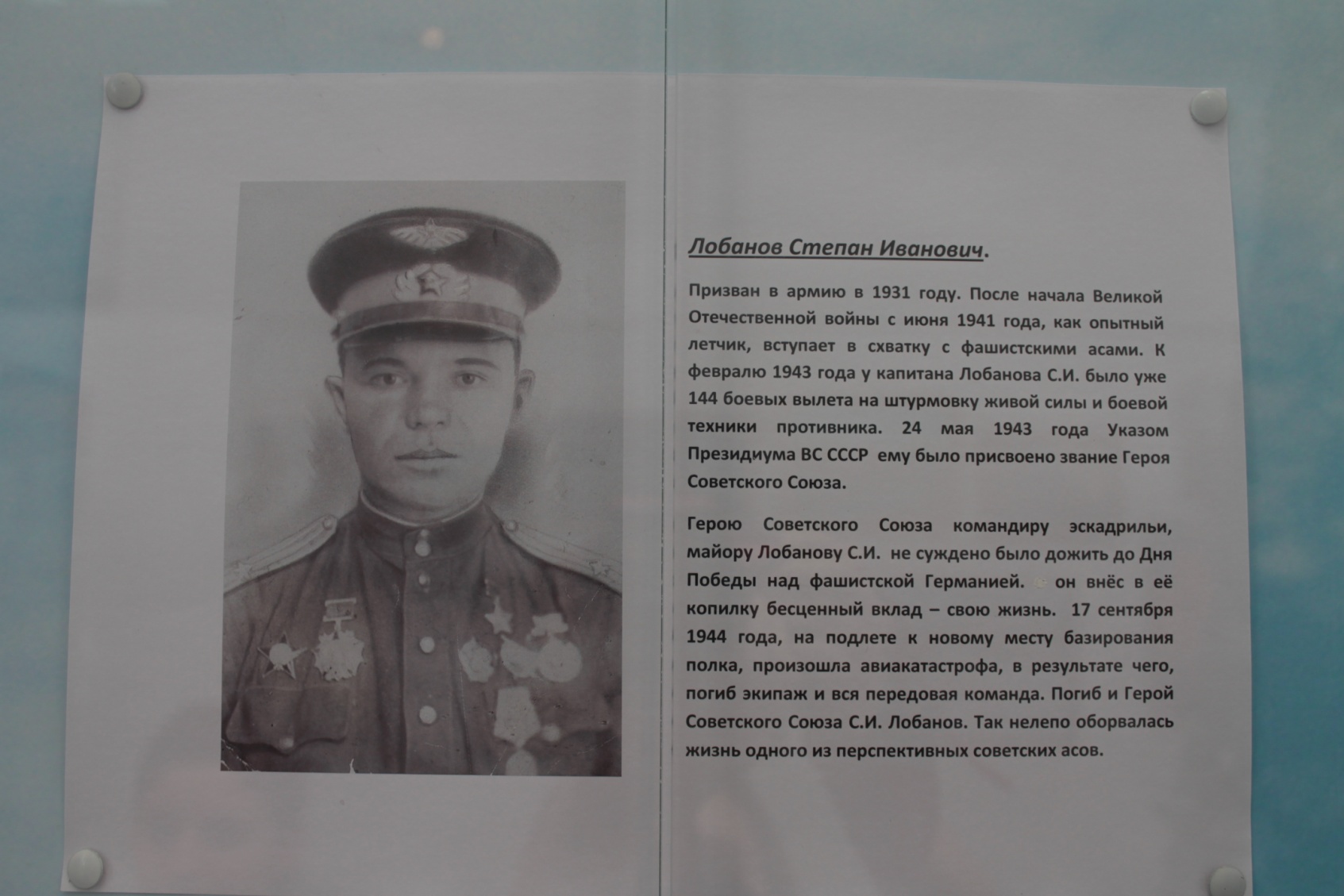 Самолет «Ил-2»
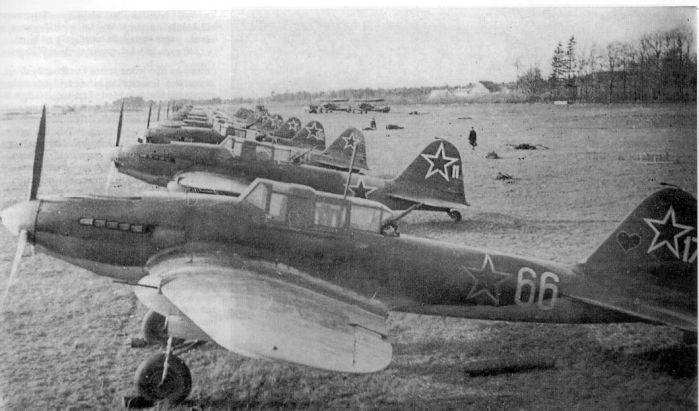 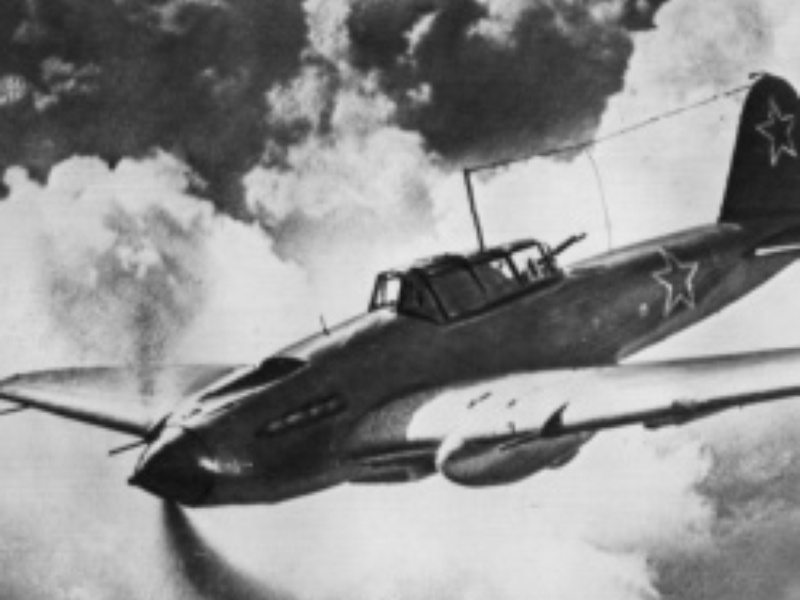 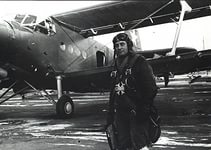 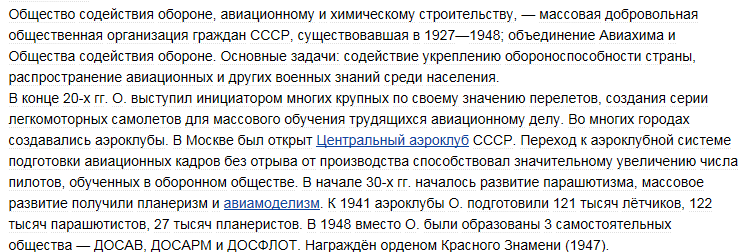 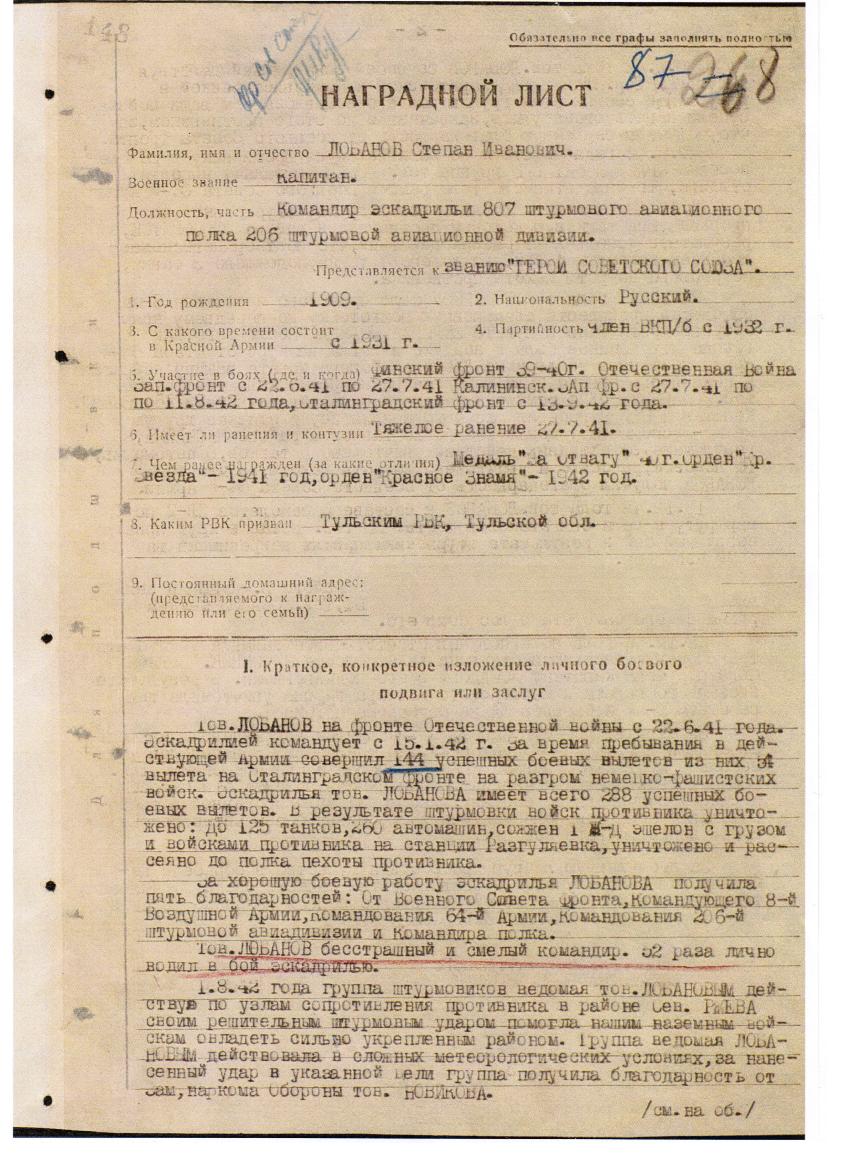 24 мая 1943 года Лобанову С.И. было присвоено звание Героя Советского Союза
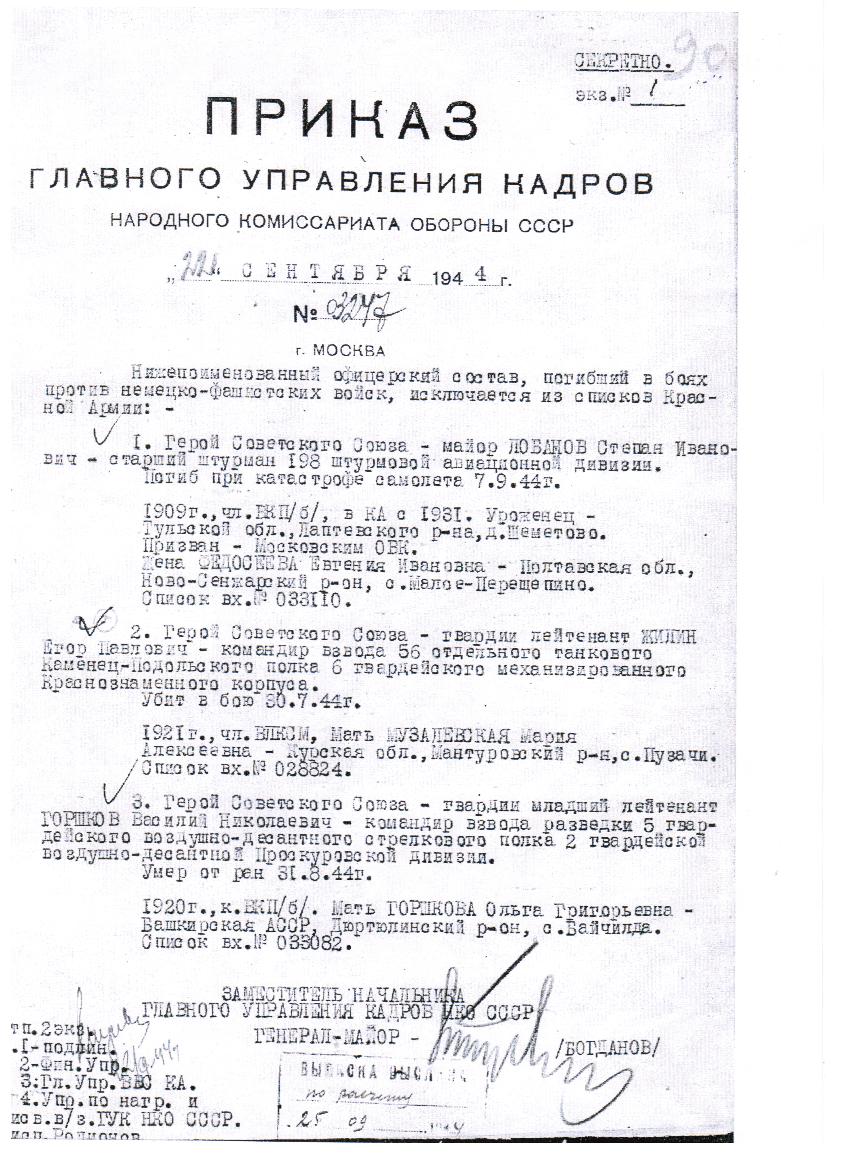 Герой Советского Союза- Лобанов С.И.- старший штурман 198 штурмовой авиационной дивизии, погиб при катастрофе самолета 07.09.44 г  в Польше.
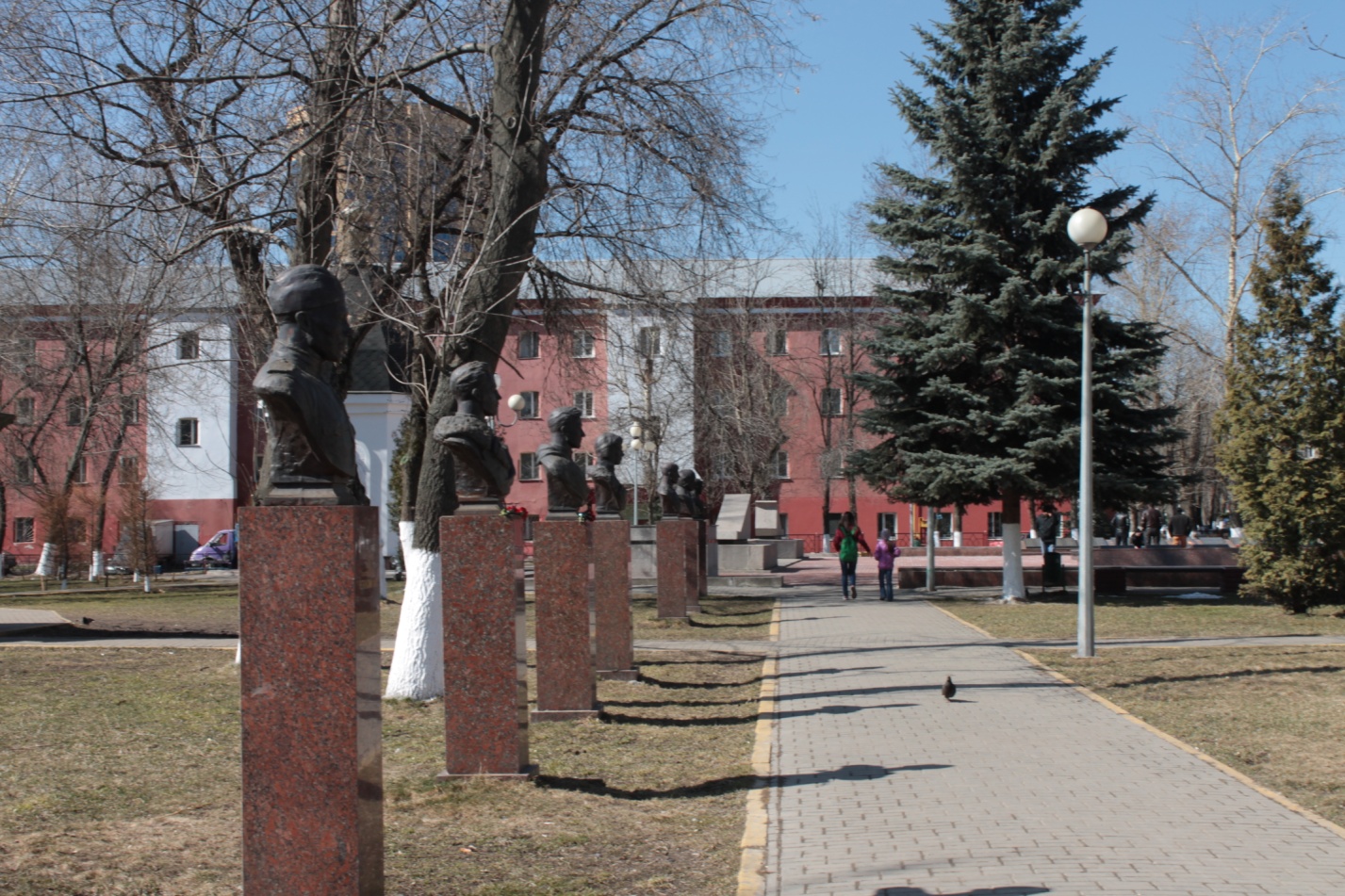 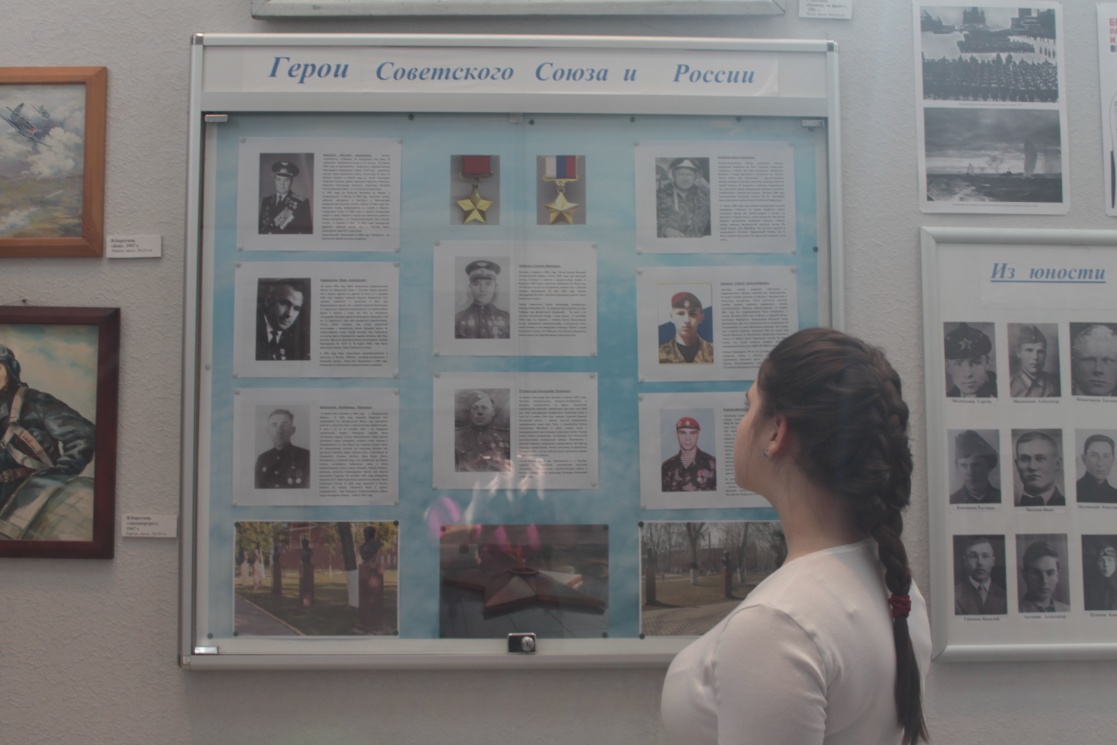 Встреча с родственниками Степана Ивановича Лобанова (сестрой Нешумовой Марией Ивановной)
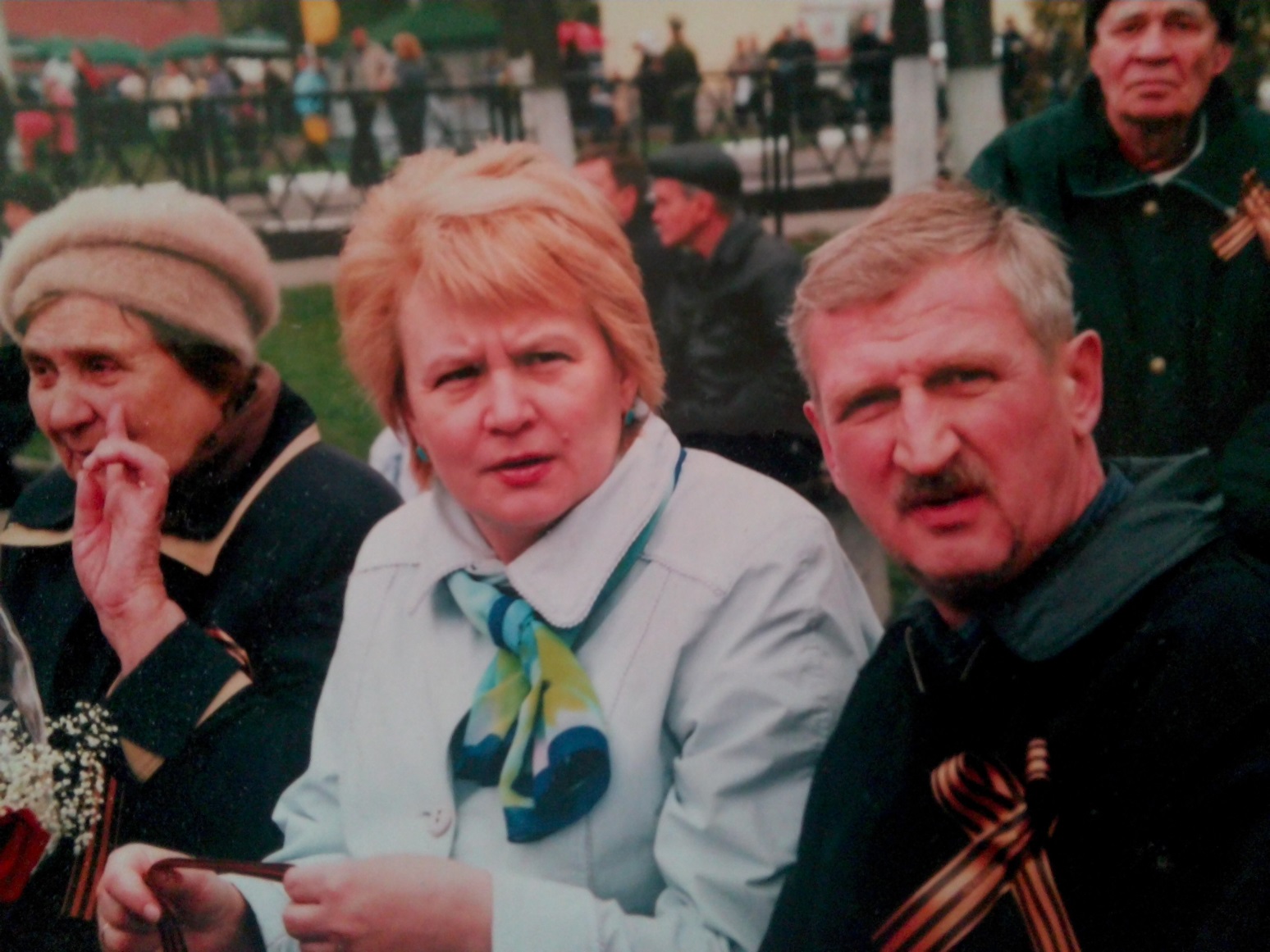 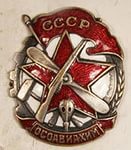 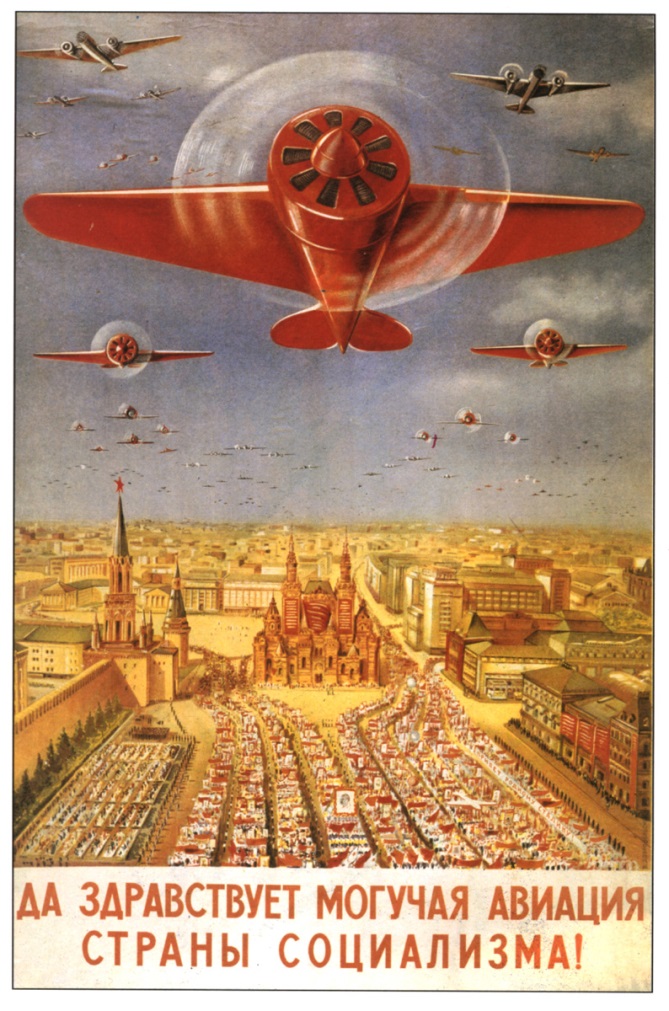 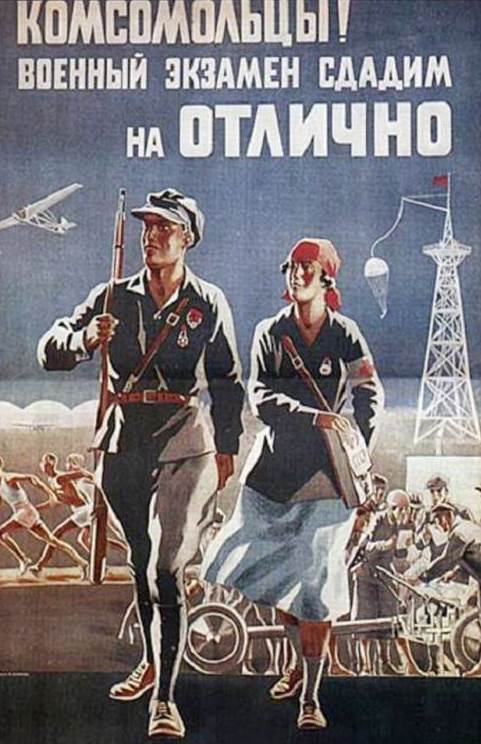 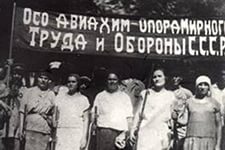 Лобанов  Степан Иванович
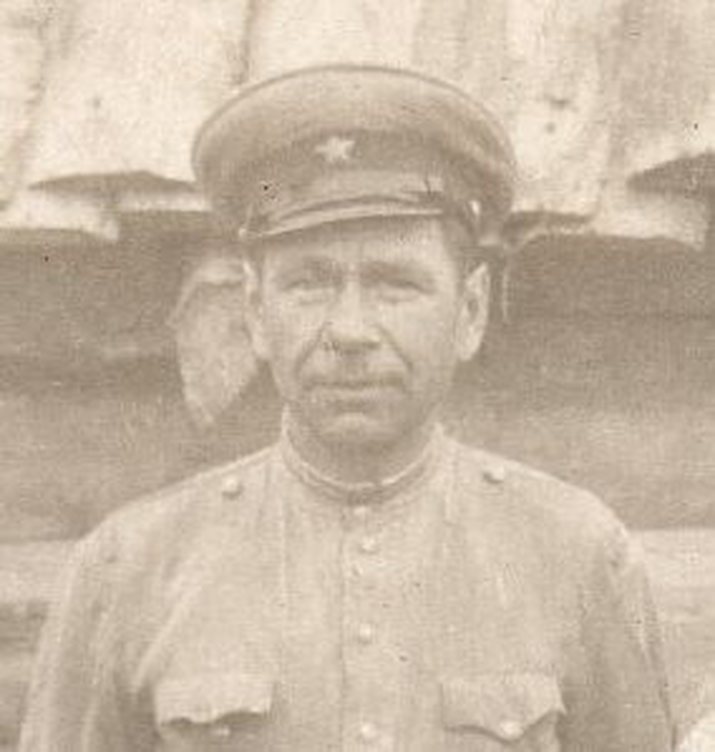 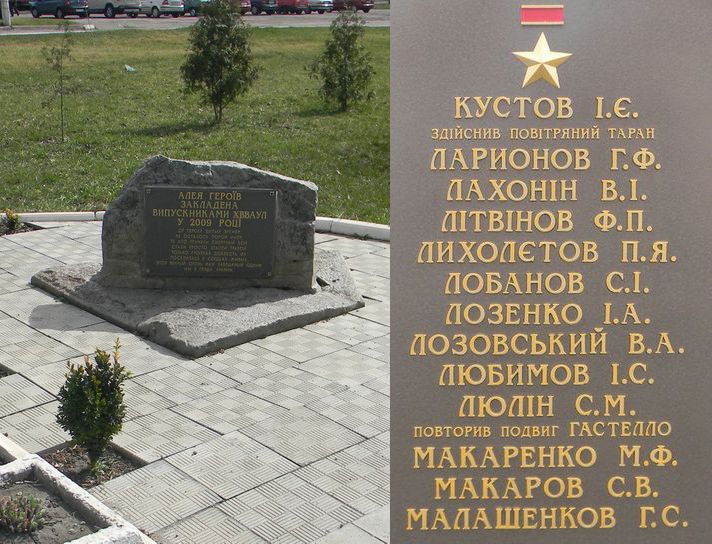 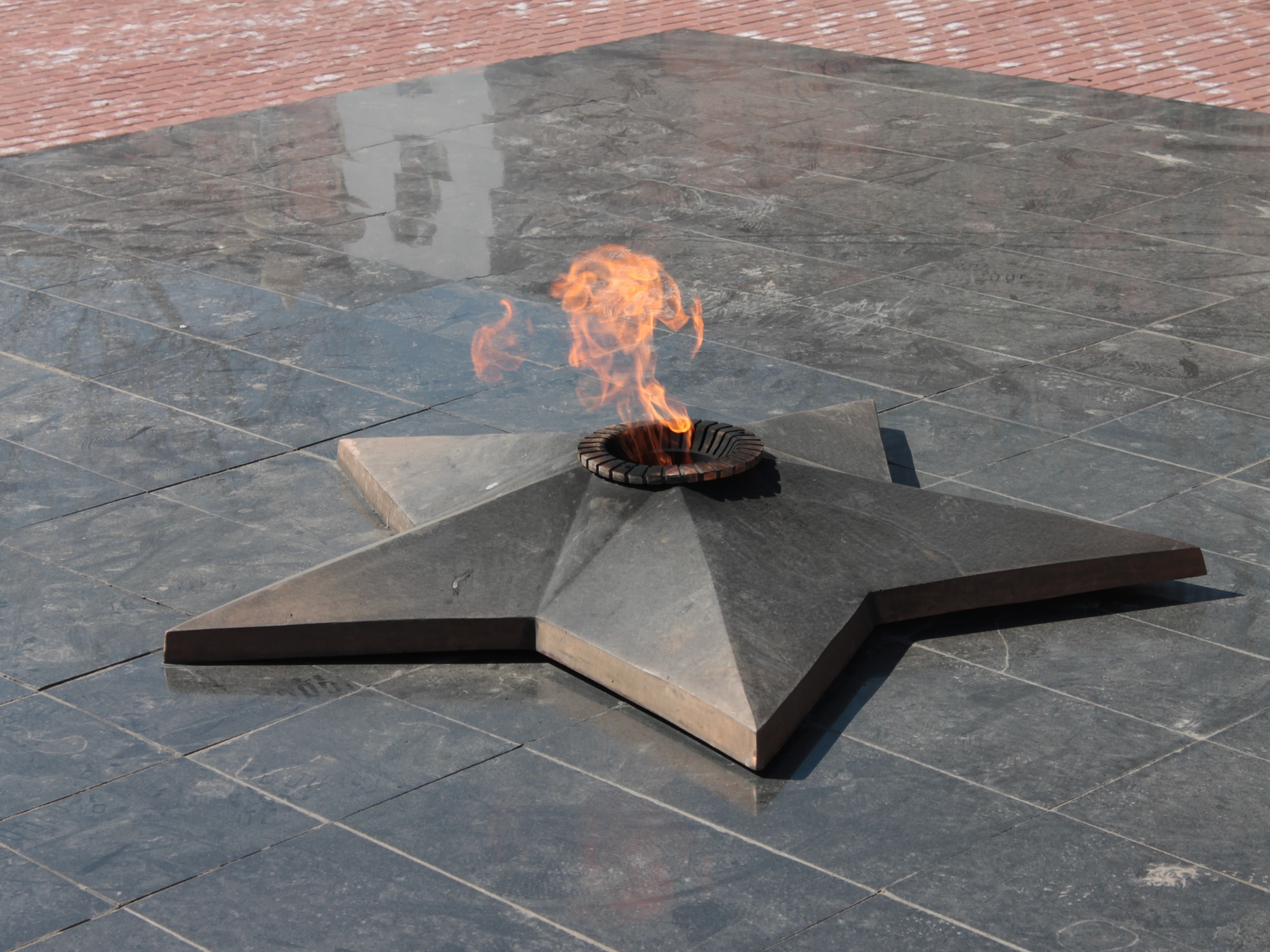 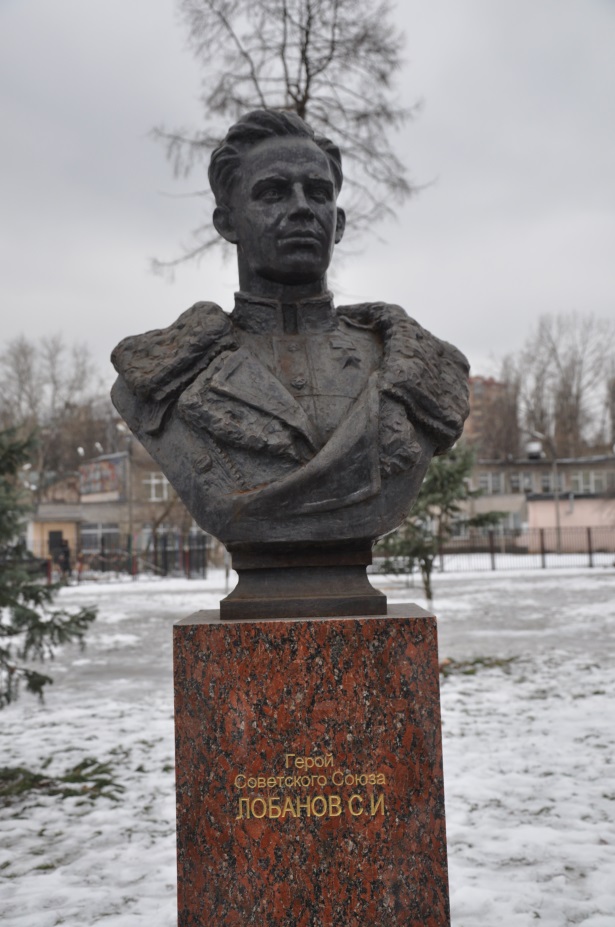